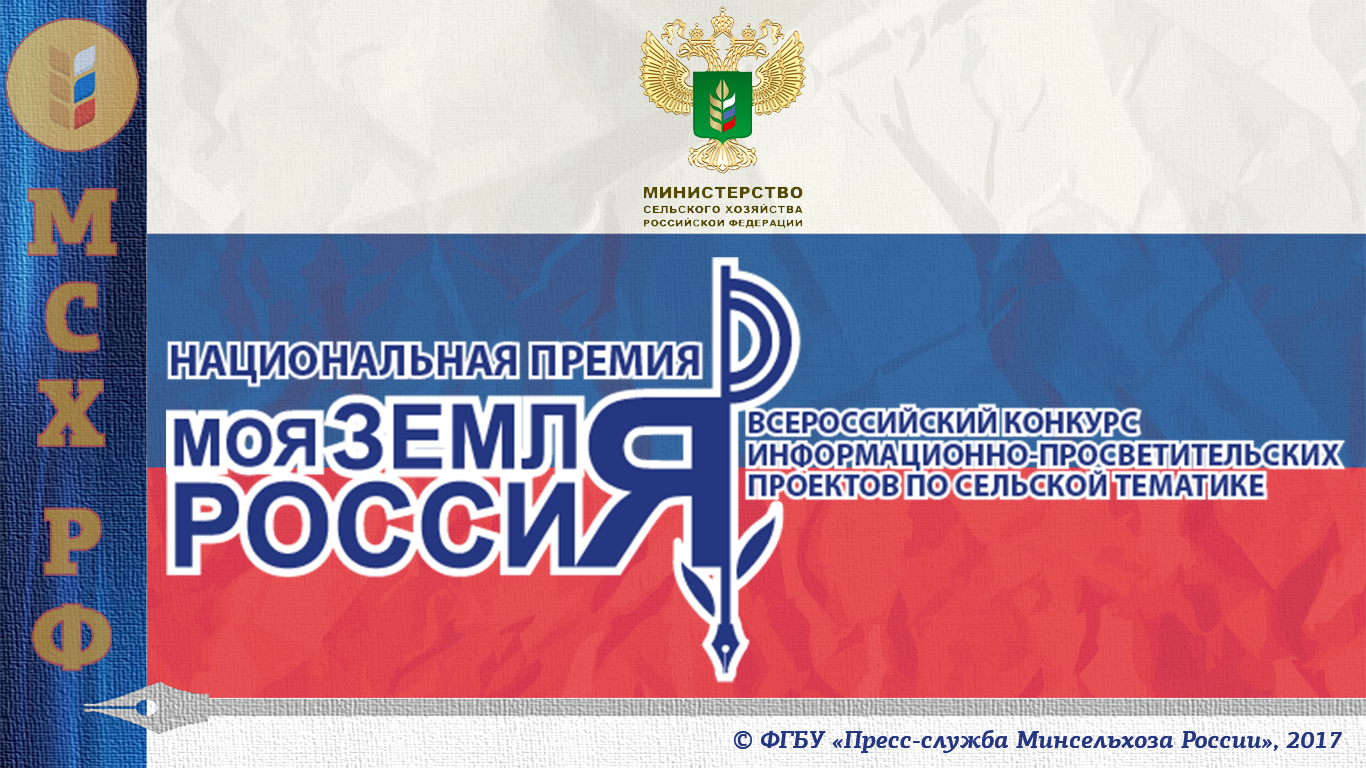 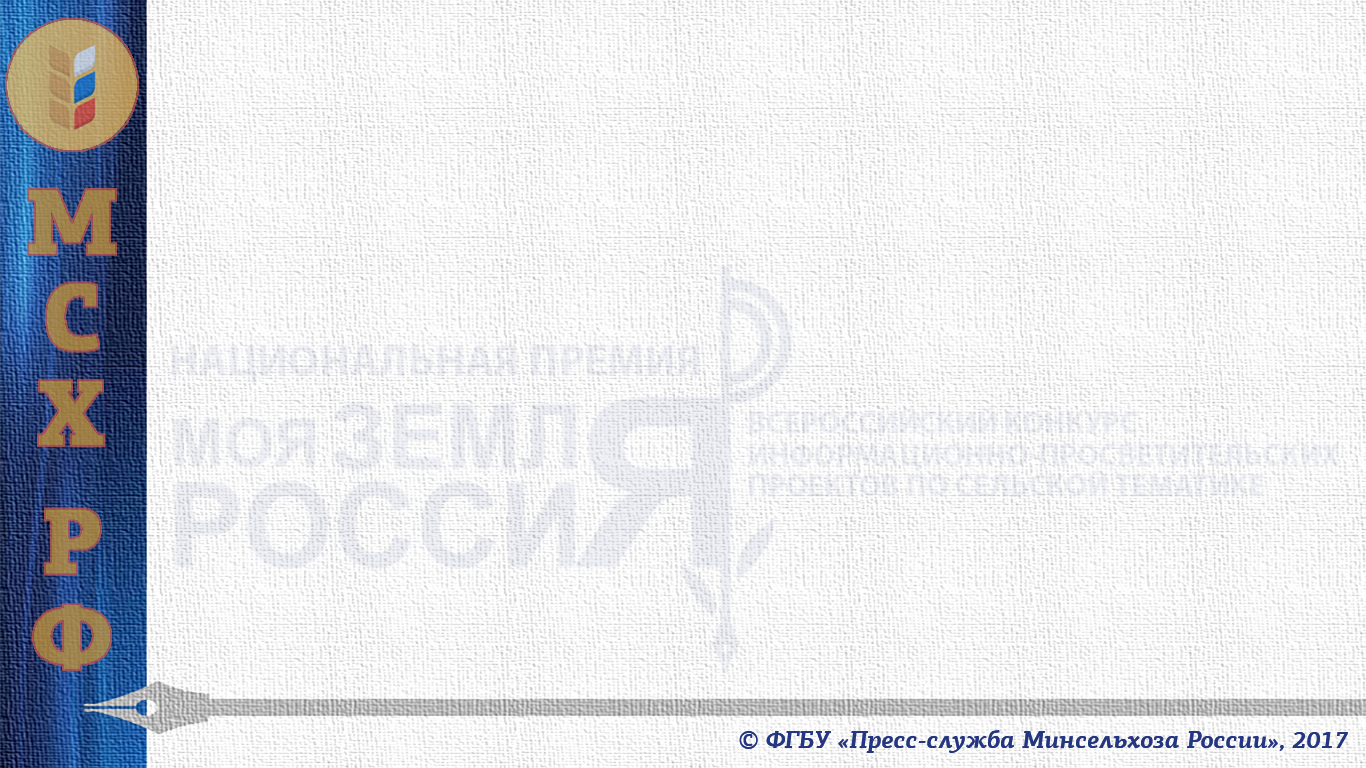 Что есть Конкурс
Крупнейшее отраслевое творческое соревнование!
2016: ~3900 заявок из 78 регионов!
(против ~900 из 68 в 2014)
891
заявок из 68 регионов
2878
заявок из 77 регионов
3892
заявок из 78 регионов
Призовой фонд: десятки премий от 60 до 250 т₽!
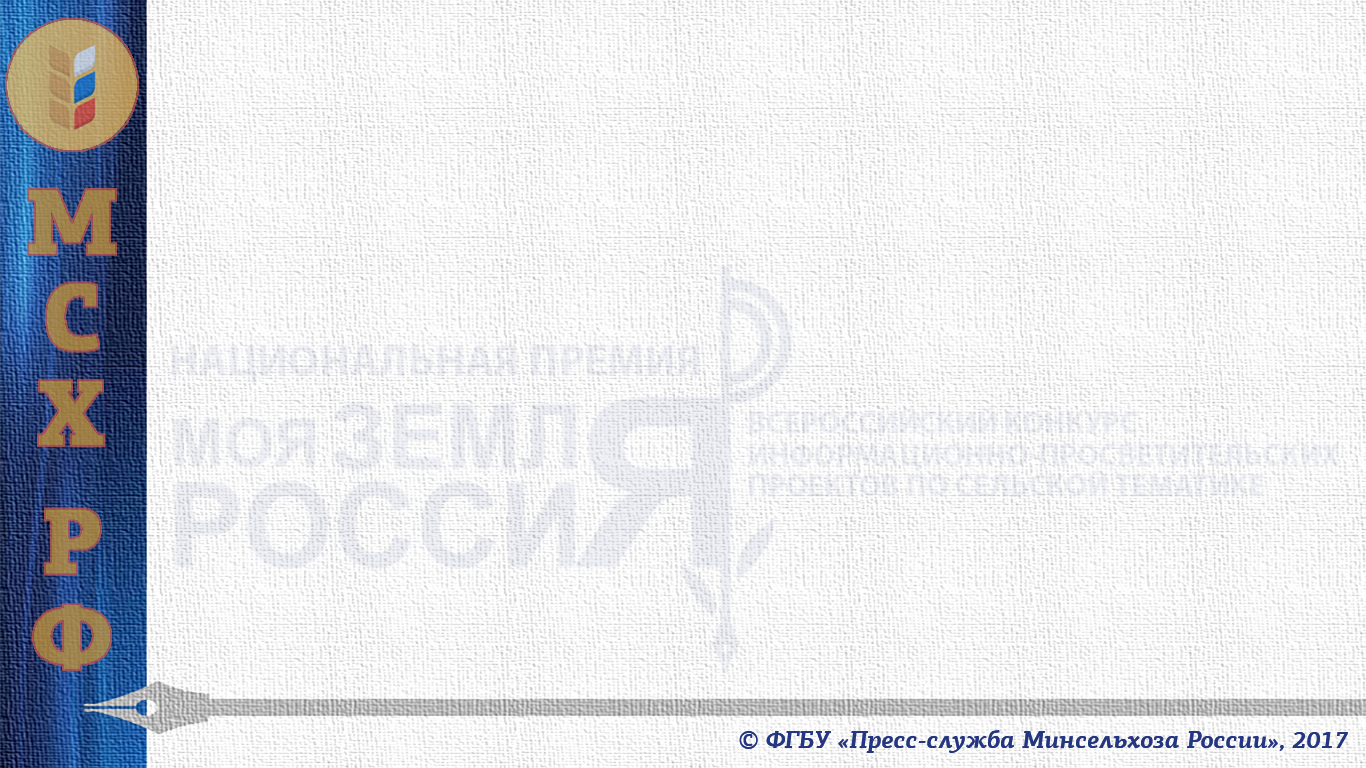 Участники
Максимальная открытость!
Организации
От локальных сетевых ресурсов до федеральных СМИ
Индивидуальные авторы и группы авторов
От начинающих творцов до «золотых перьев» страны
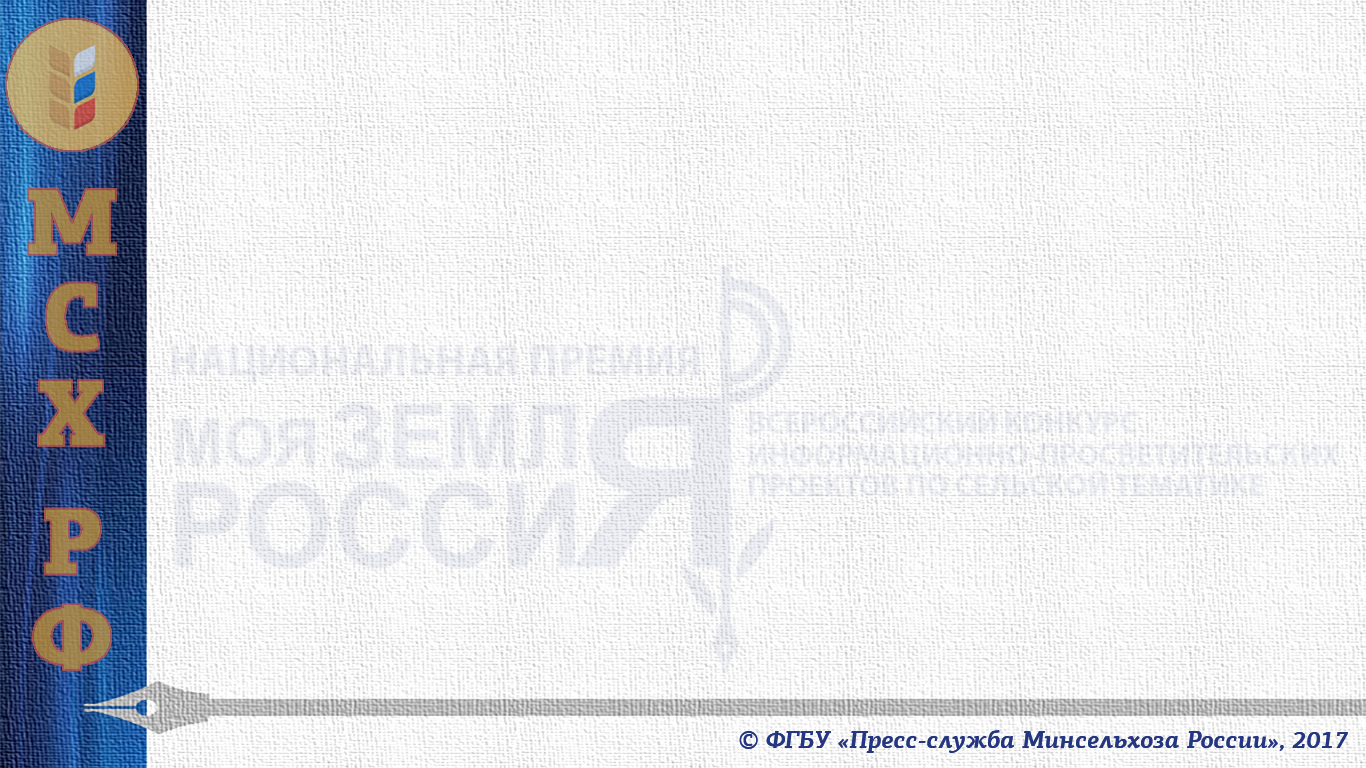 Преимущества участия
О вас узнают!
Итоговый журнал с конкурсными работами
Распространение среди руководства регионов, региональных ведомств, крупнейших СМИ
Чествование на выставке «Золотая осень»
Для всех призеров
Итоговый фильм
Размещение на сайте МСХ РФ, сайте конкурса; трансляция по внутренней телесети ведомства
Публикация заметных конкурсных работ на информационных ресурсах МСХ РФ
Официальный сайт, страницы ведомства в социальных сетях
Лучшие видеоработы
Трансляция по внутренней телесети ведомства
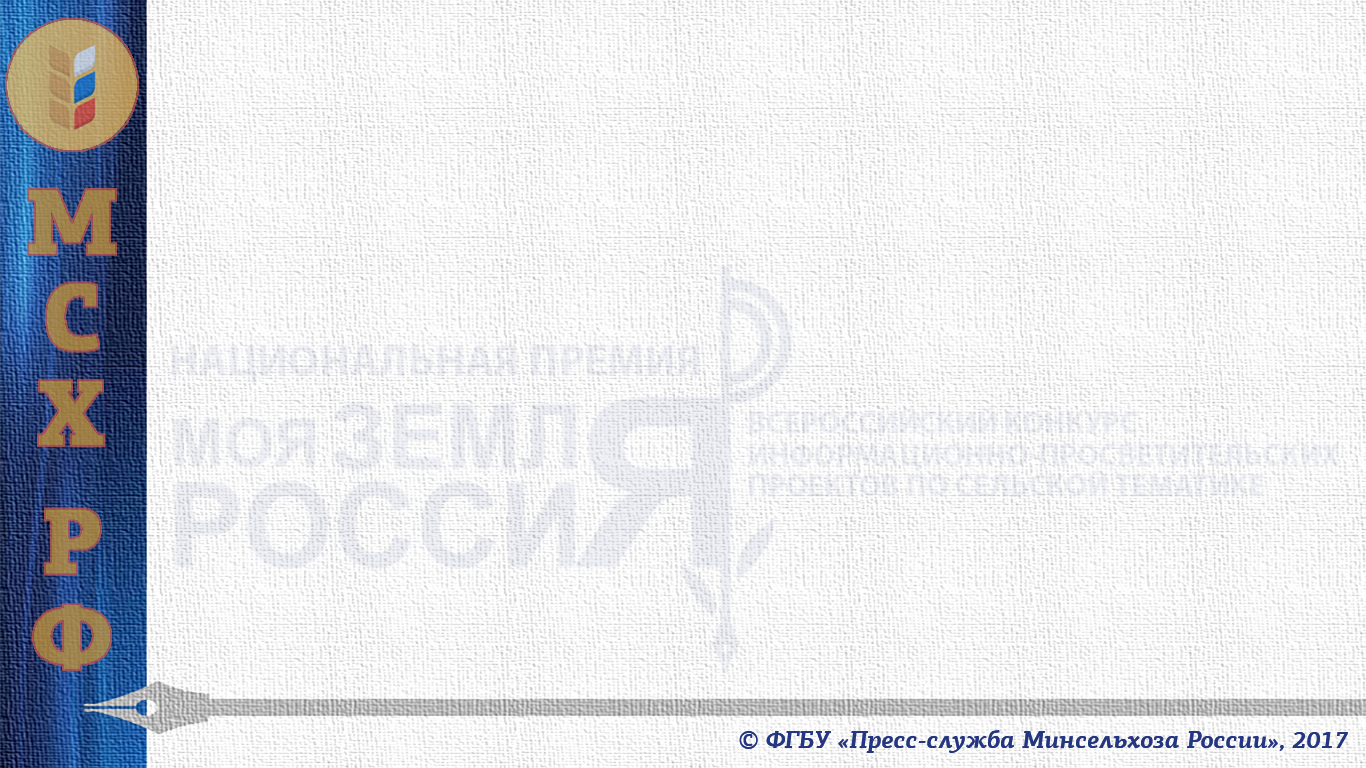 Тематика
Чтим традиции – меняемся к лучшему!
Социальное развитие села
Сельхозпроизводство и малое предпринимательство
Сохранение культурно-исторического и природного потенциала сельских территорий, агротуризм
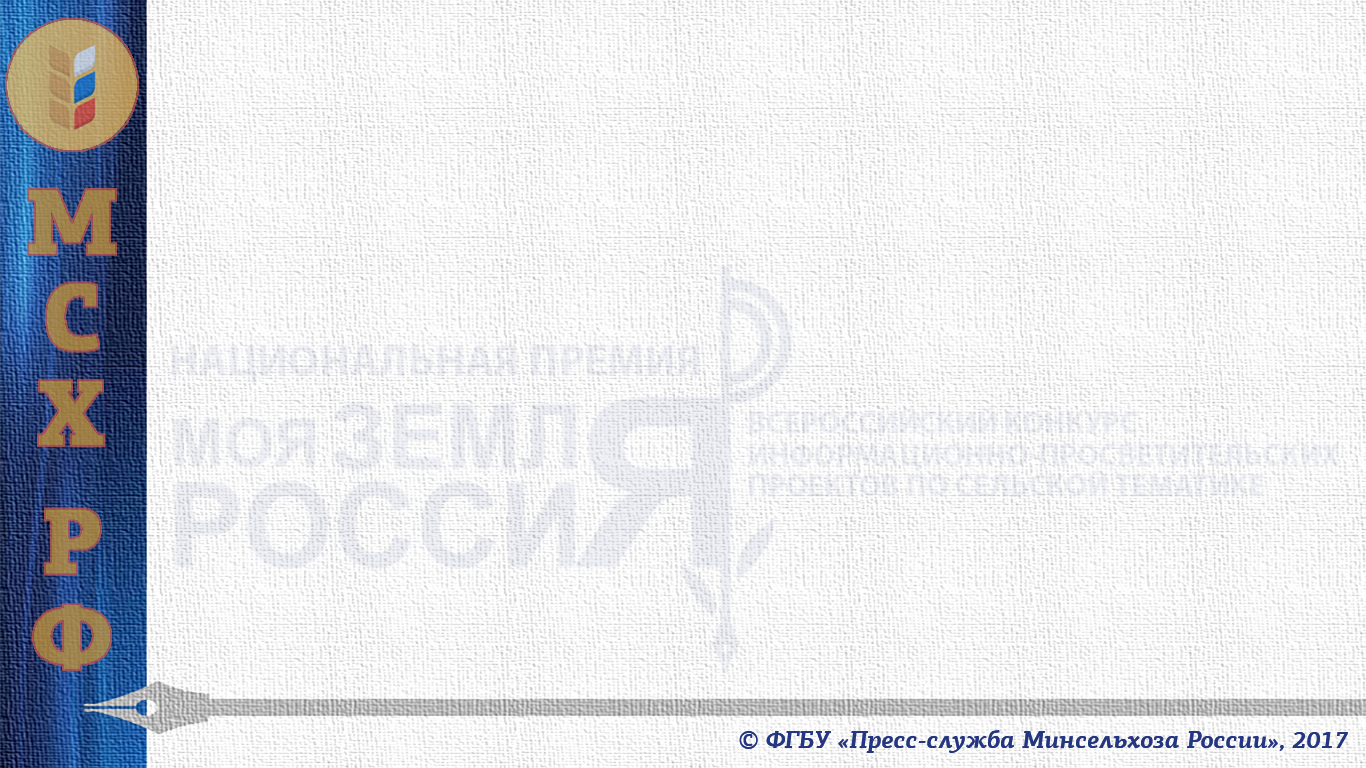 Номинации*
Обнимаем необъятное!
Для организаций
• Современное российское село: люди, дела, решение инфраструктурных проблем
• Сельхозпроизводство: потенциал малого бизнеса, господдержка для фермеров, импортозамещение
• Современная сельская семья
Для индивидуальных авторов и групп авторов
• Развитие социальной инфраструктуры на селе
• Участие селян в реализации общественно значимых проектов
• Сохранение культурно-исторического и природного потенциала сельских территорий
• Развитие малого предпринимательства и кооперации на селе
• Современная сельская женщина
• Успешные АПК-проекты
• Путешествие «на деревню»
• Сельская молодежь: перспективы и возможности
• Агротуризм, промыслы и ремесла
*Циклы публикаций и теле- и радио передач оцениваются согласно Разделу 10 Положения о Конкурсе.
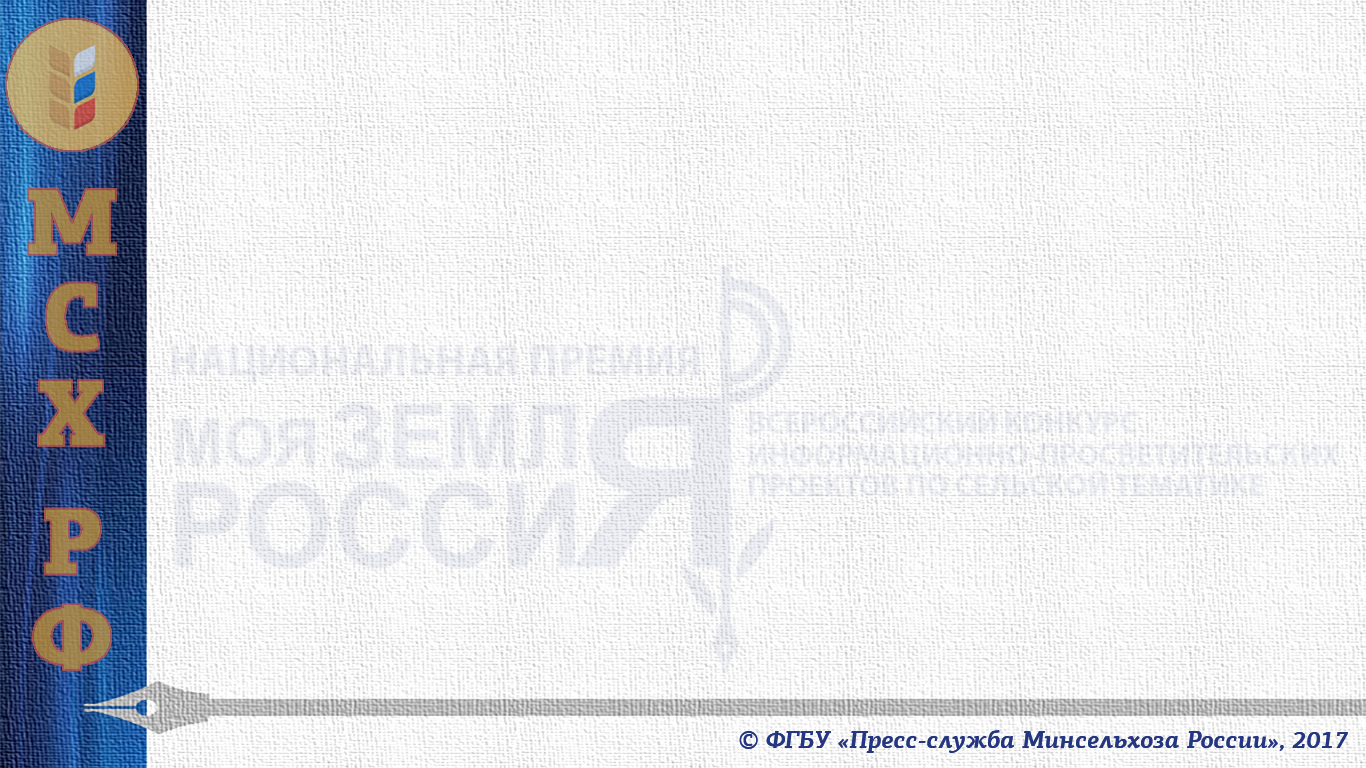 Формат проектов
Качественно и по правилам!
Печатные материалы с иллюстрациями на электронных и печатных носителях (от 2 до 5 по отдельно взятой номинации)
Видеоматериалы продолжительностью не более 20 минут отдельными файлами
Аудиоматериалы продолжительностью 3-15 минут с транскриптом
Интернет-материалы заявляются в виде URL и скриншотов страниц
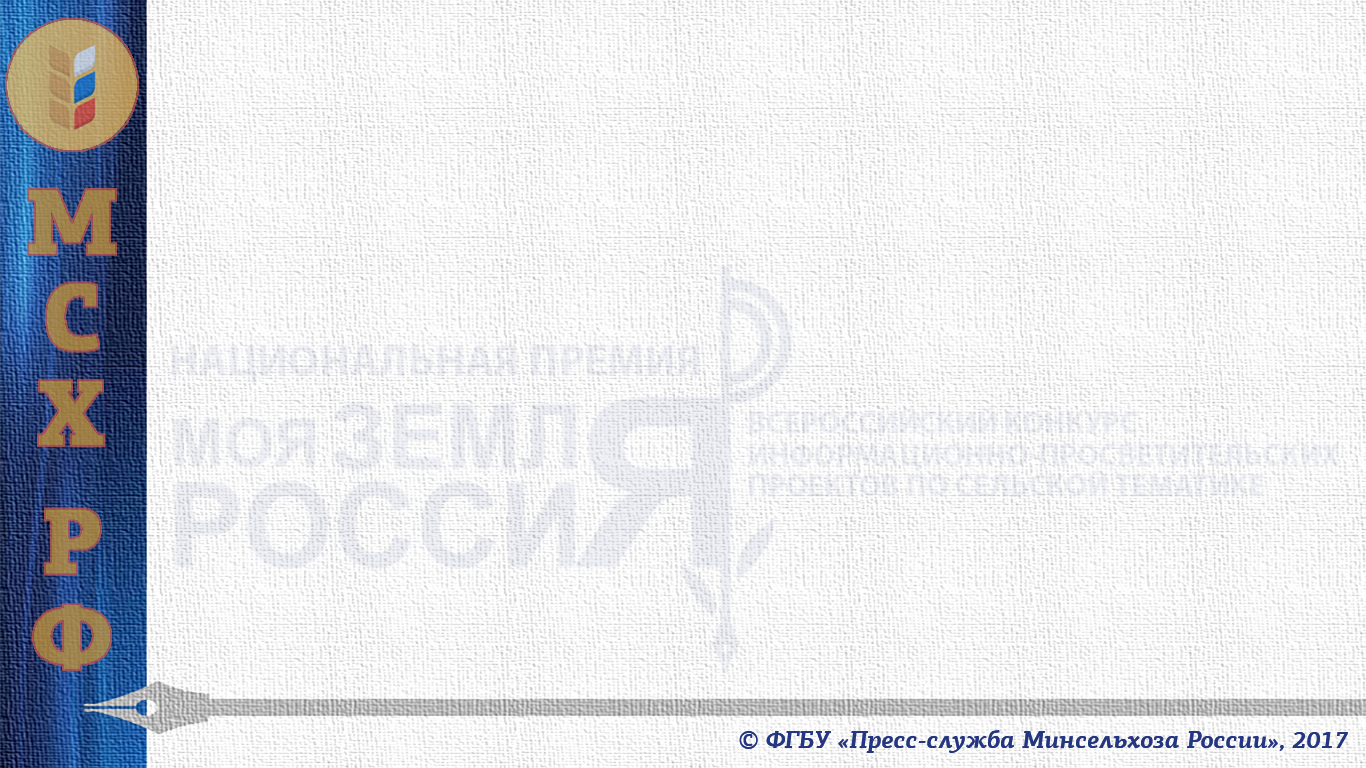 Критерии отбора и оценки
Честно и по существу!
Актуальность и достоверность
Четкость авторской позиции
Конструктивность и гуманизм
Отсутствие ангажированности
Красиво и умело!
Творческая оригинальность при внятности изложения
Глубина проработки и полнота раскрытия
Изящество композиции и дизайнерского оформления
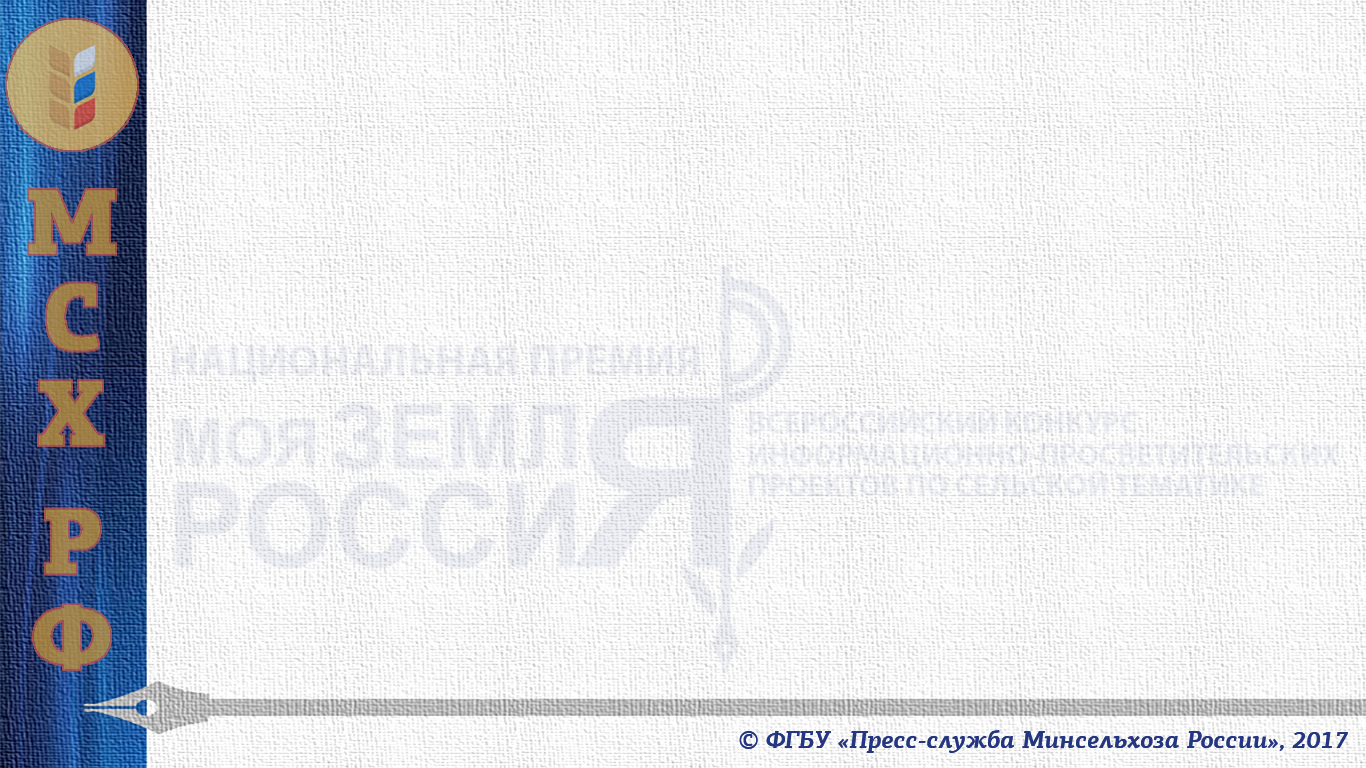 Отбор и судейство
Компетентно и беспристрастно!
Оргкомитет
Представители государственных органов власти, средств массовой информации, отраслевого экспертного сообщества
Жюри
Признанные эксперты в области аграрной политики и практики, журналистики и общественных связей
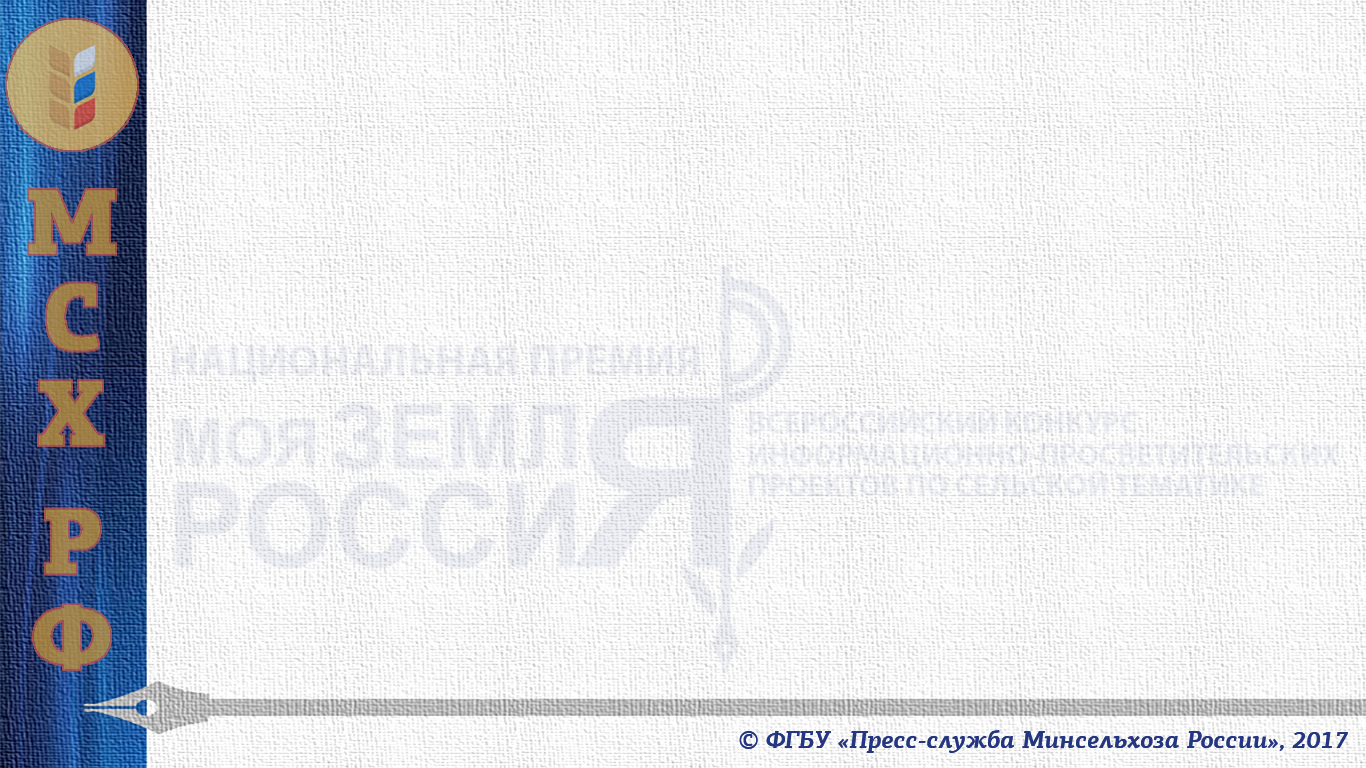 Порядок проведения
Четко и своевременно!
01.05-31.08.2017 – прием и рассмотрение заявок
01-25.09.2017 – определение призеров и победителей
04-07.10.2017 – награждение
08-10.11.2017 – выпуск информационного бюллетеня по конкурсным работам победителей и призеров
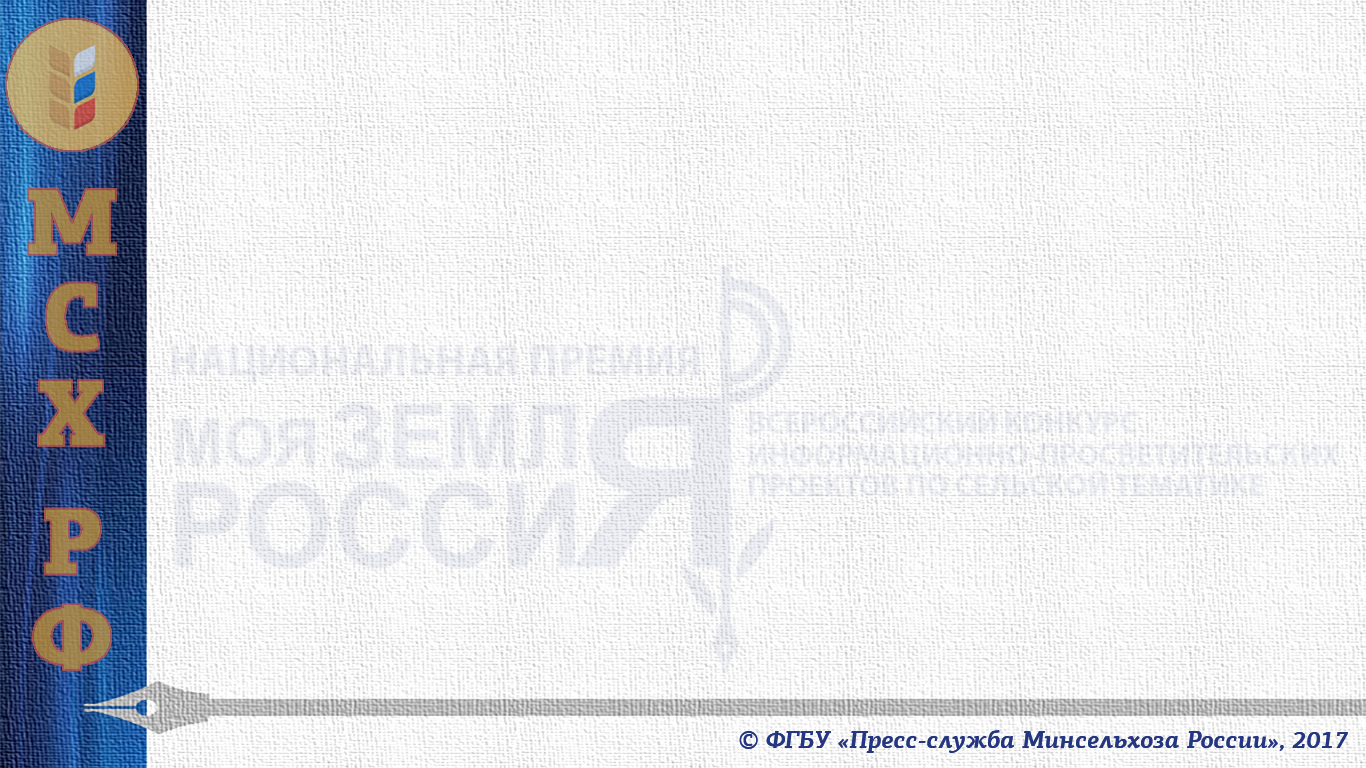 Награды*
Честь – по труду!
Индивидуальные авторы и группы авторов**
1 место – 110 т₽
2 место – 85 т₽
3 место – 60 т₽
**В девяти номинациях
Организации
1 место – 200 т₽
2 место – 150 т₽ (две премии)
3 место – 100 т₽ (три премии)
Гран-при – 250 т₽! (три премии по каждому тематическому направлению за лучший цикл публикаций, теле- и радио передач)
Всем участникам Конкурса будут вручены благодарственные письма МСХ РФ.
*Оргкомитет вправе определять дополнительные премии с учетом предложений жюри.
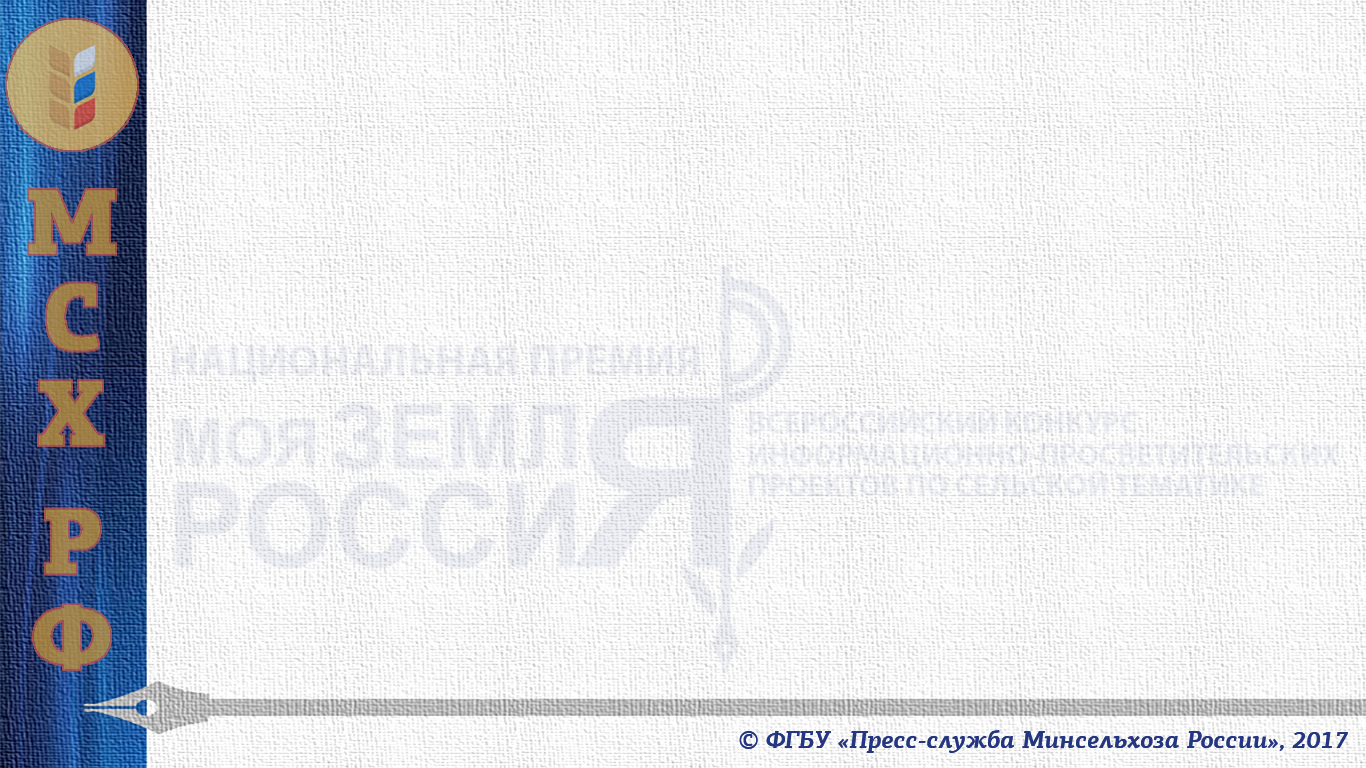 Наша цель
Превзойти себя!
Рассмотрим в этом году не менее 4500 работ
Для участия необходимо:
Зарегистрироваться на http://konkurs.agromedia.ru
Заполнить 5 документов на участие
Выслать сканы на agrosmi2017@yandex.ru
Выслать оригиналы на адрес МСХ РФ
*Подробнее на http://konkurs.agromedia.ru/page/rules/
Спасибо, коллеги!
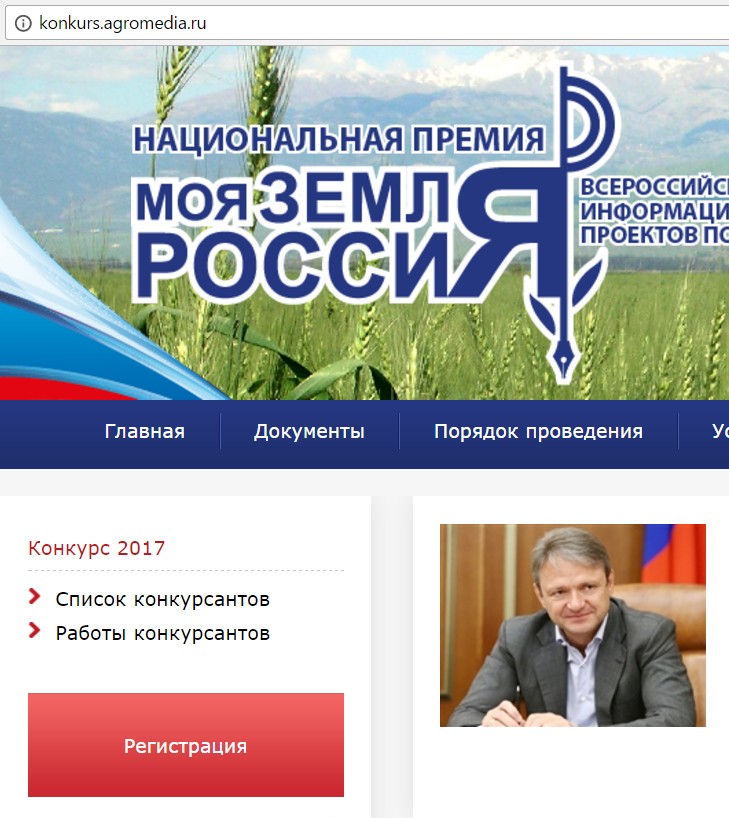 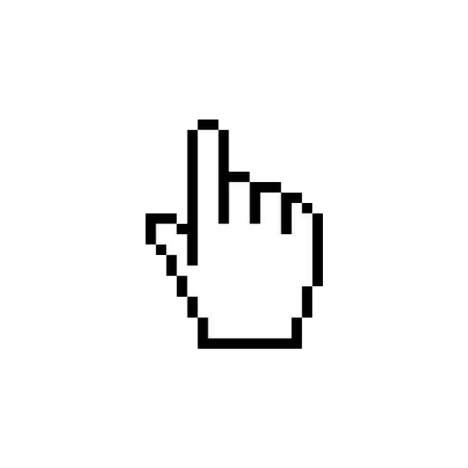